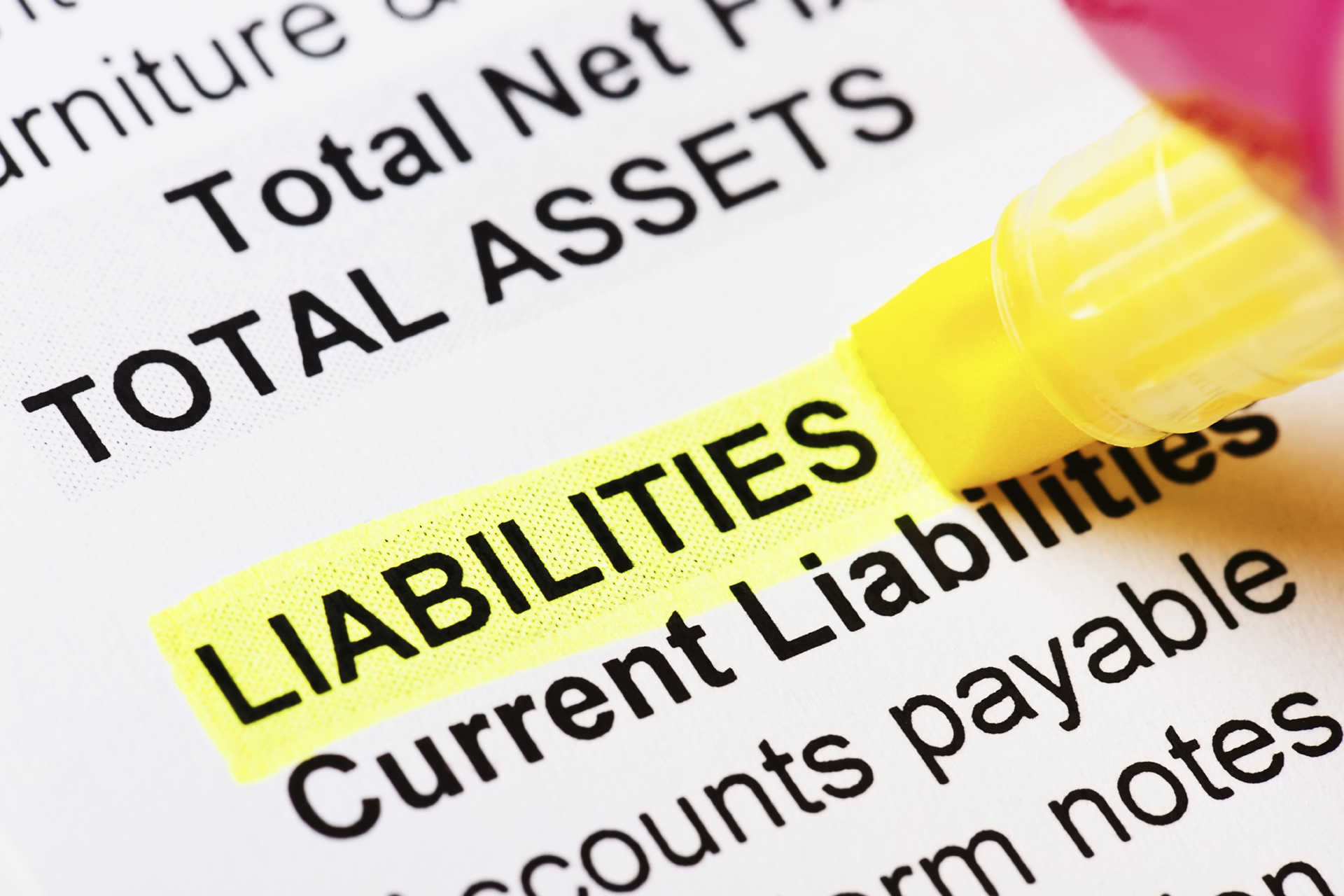 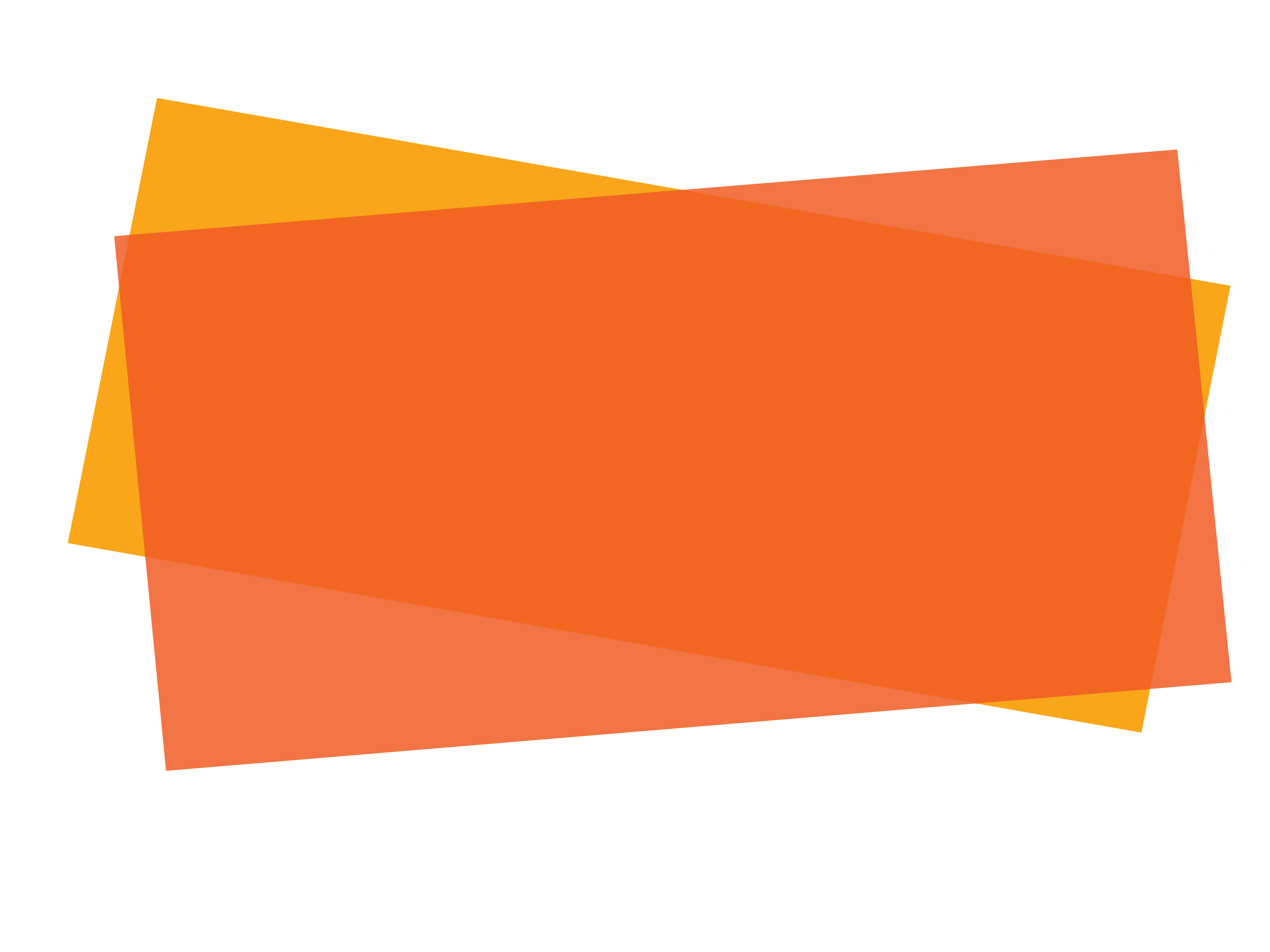 Beneficios a los empleados: Beneficios a corto plazo, a largo plazo e indemnizaciones por cese

NICSP® 39
[Speaker Notes: La NICSP 39 se basae en la NIC 19. Si los participantes están familiarizados con las NIIF, resalte esto. 

Esta presentación cubre los beneficios a los empleados, excepto los beneficios posteriores al empleo, que se cubren en una presentación separada.]
El Manual de Pronunciamientos de Contabilidad del Sector Público es la principal fuente autorizada de principios internacionales de contabilidad generalmente aceptados para las entidades del sector público. 
Toda la información en esta presentación es propia y está protegida por derechos de autor.
Beneficios a los empleados: Beneficios a corto plazo, a largo plazo e indemnizaciones por cese
Alcance de la NICSP 39

Se ocupa de la contabilidad de las entidades del sector público para todos los beneficios a los empleados
Beneficios que proceden de: 
Planes formales
Requisitos legislativos
Prácticas informales

Nota – No se requiere financiación
Beneficios a los empleados: Beneficios a corto plazo, a largo plazo e indemnizaciones por cese
[Speaker Notes: Los beneficios para empleados se reconocen como un pasivo cuando la entidad tiene una obligación presente, incluso si la liquidación es en algún momento en el futuro. No se exige que las prestaciones se financien antes de que se reconozcan; muchos acuerdos de beneficios para empleados no están financiados.]
Definiciones
Todas las formas de contraprestación concedidas a cambio del servicio prestado por los empleados
Otros beneficios a largo plazo
Cese
A corto plazo
Post-empleo
Se pagan después de la finalización del periodo de empleo
El evento es el cese del empleo, no el servicio
Otros beneficios (no liquidados dentro de los siguientes 12 meses)
Se liquidan totalmente antes de 12 meses siguientes al final del período
Contribución definida
Beneficio definido
Beneficios a los empleados: Beneficios a corto plazo, a largo plazo e indemnizaciones por cese
[Speaker Notes: Este diagrama ilustra la cobertura de la NICSP 39. Los beneficios post-empleo se muestran en color diferente,  ya que se incluyen en una presentación separada.]
Tipo de beneficio

Una entidad proporciona 20 días de licencia de vacaciones pagadas para el personal administrativo senior. Los empleados pueden guardar sus  derechos de vacaciones anuales no utilizados. Los días acumulados se pueden tomar o se pueden pagar al momento del cese o la jubilación a la tasa de pago en ese momento.
¿Qué tipo de beneficio para empleados es la licencia por vacaciones no utilizada? Explique
Beneficios a los empleados: Beneficios a corto plazo, a largo plazo e indemnizaciones por cese
[Speaker Notes: Respuesta: del módulo Pasivos

La licencia por vacaciones no utilizada no es:

a) Un beneficio a corto plazo, ya que no debe liquidarse en un plazo de 12 meses a partir de la finalización del ejercicio económico;
b) Un beneficio post-empleo, ya que no se paga después de la finalización del empleo;
Una indemnización por cese, ya que no se paga como resultado de una decisión de terminar el empleo o la decisión de un empleado de aceptar una oferta de beneficios a cambio de la terminación del empleo.

La licencia de vacaciones no utilizada no es una indemnización por cese, por dos razones. En primer lugar, es el resultado del servicio prestado por los empleados. En segundo lugar, no es pagadero como resultado del cese.

La licencia de vacaciones no utilizada clasificada es "otros beneficios a los empleados a largo plazo". Es decir, beneficios a los empleados que no sean beneficios para empleados a corto plazo, beneficios posteriores al empleo e indemnizaciones por cese.]
Beneficios a corto plazo

Se reconoce como un pasivo el importe no descontado de beneficios a corto plazo para empleados que se espera que se paguen 
Ausencias retribuidas
La compensación acumulada aumenta con el servicio del empleado – se reconoce un pasivo por aquellas ausencias retribuidas acumulativas y un pasivo parcial por aquellas ausencias retribuidas no acumulativas. 
Las ausencias retribuidas no acumulativas se reconocen cuando ocurre la ausencia
Bonificaciones – se reconocen cuando existe la obligación de pago
Tenga en cuenta la materialidad al estimar el pasivo por beneficios a corto plazo
Beneficios a los empleados: Beneficios a corto plazo, a largo plazo e indemnizaciones por cese
[Speaker Notes: Cuando se trata de ausencias retribuidas, debe determinar si son acumulativas o no acumulativas

La acumulación de ausencias acumulativas se traslada y se puede utilizar en períodos futuros. Pueden ser acumulativas, lo que significa que el empleado puede recibir dinero en efectivo por cantidades no utilizadas en el cese o no acumulativas , lo que significa que no hay derecho a dinero en efectivo por las cantidades no utilizadas en el cese. 

Una retribución acumulativa incrementa con el servicio del empleado: si es acumulativa,  se reconoce un pasivo; si no es acumulativa, se reconoce un pasivo parcial (que tiene en cuenta la posibilidad de que el empleado cese de trabajar).

Los beneficios no acumulativos caducan si no se utilizan y, por lo tanto, no se reconoce ningún pasivo o gasto hasta que se produzca la ausencia porque el servicio del empleado no afecta el importe del beneficio.

Algunos grupos han encontrado dificultades con los conceptos de acumulación o no acumulación. Asegúrese de que los participantes se sientan cómodos antes de continuar: use el ejemplo en la siguiente diapositiva para probar su comprensión. Considere una discusión (usando salas de chat o de descanso si imparte la capacitación en línea) si los participantes no están seguros.]
Ejemplo ilustrativo
Una entidad tiene 100 empleados cada uno con derecho a cinco días de licencia por enfermedad pagada por año. Los días no utilizados se trasladan al siguiente año. La licencia por enfermedad se utiliza en una base de última entrada, primera salida (UEPS) (es decir, los derechos del año en curso se utilizan primero; y luego el saldo de periodos anteriores). Al 31 de diciembre de 20X1, el derecho promedio no utilizado es de dos días por empleado. En 20X2 basado en la experiencia, solo ocho empleados superarán el derecho actual tomando un promedio de seis días y medio.

¿Cuál es el pasivo por los días de enfermedad no utilizados en diciembre 20X1 (a) 200 días (b) 16 días (c) 12 días? Explique
Beneficios a los empleados: Beneficios a corto plazo, a largo plazo e indemnizaciones por cese
[Speaker Notes: Respuesta del módulo Pasivos

La respuesta es (c). La entidad espera que pague 12 días adicionales de pago por enfermedad como resultado del derecho no utilizado que se ha acumulado a 31 de diciembre de 20X1 (un día y medio cada uno, para ocho empleados). Por lo tanto, la entidad reconoce un pasivo igual a 12 días de pago por enfermedad.]
Otros beneficios a largo plazo

El reconocimiento y medición son similares a los beneficios post-empleo
La medición no suele estar sujeta al mismo grado de incertidumbre
Método simplificado de contabilidad
Las nuevas mediciones se reconocen en el resultado, no enActivos netos/Patrimonio
Beneficios a los empleados: Beneficios a corto plazo, a largo plazo e indemnizaciones por cese
[Speaker Notes: Ejemplos de otros beneficios a largo plazo incluyen:

Ausencias retribuidas a largo plazo, como largas prestaciones de servicio o licencia sabática;
Aniversario u otros beneficios de servicio a largo plazo;
Beneficios por discapacidad a largo plazo;
Participación en las ganancias y bonificaciones
Remuneración diferida; y
Compensación pagadera por la entidad hasta que un individuo ingrese a un nuevo empleo.

Considere la posibilidad de seguir discutiendo otros beneficios a largo plazo después de discutir los beneficios posteriores al empleo.]
Indemnizaciones por cese

La entidad decide rescindir el empleo de un empleado o el empleado decide aceptar una oferta de beneficios a cambio del cese del empleo
Se reconocen las indemnizaciones por cese en la primera de las siguientes fechas:
Cuando la entidad ya no pueda retirar la oferta de esos beneficios; y
Cuando la entidad reconozca los costos de una reestructuración que esté comprendida en el ámbito de aplicación de la NICSP 19 e implique el pago de indemnizaciones por cese
Beneficios a los empleados: Beneficios a corto plazo, a largo plazo e indemnizaciones por cese
[Speaker Notes: El momento en que una entidad ya no puede retirar la oferta de indemnización por cese es el siguiente:

Cuando se debe pagar como resultado de la decisión de un empleado de aceptar una oferta, es el primero de:

Cuando el empleado acepta la oferta; y 
Cuando surta efecto una restricción a la capacidad de la entidad para retirar la oferta. Esto sería cuando se hace la oferta, si la restricción existía en el momento de la oferta.

Cuando se debe pagar como resultado de la decisión de una entidad de terminar el empleo de un empleado, cuando la entidad haya comunicado a los empleados afectados un plan de terminación que cumpla con todos los siguientes criterios:

Las acciones requeridas para completar el plan indican que es poco probable que se realicen cambios significativos en el plan.
El plan identifica el número de empleados cuyo empleo debe ser terminado, sus clasificaciones de trabajo o funciones y sus ubicaciones (pero el plan no necesita identificar a cada empleado individual) y la fecha de finalización esperada.
El plan establece las indemnizaciones por cese que los empleados recibirán con suficiente detalle para que los empleados puedan determinar el tipo y la cantidad de beneficios que recibirán cuando finalice su empleo.]
Preguntas y discusión
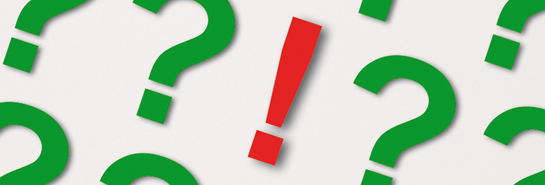 Visite el sitio web del IPSASB http://www.ipsasb.org
Beneficios a los empleados: Beneficios a corto plazo, a largo plazo e indemnizaciones por cese